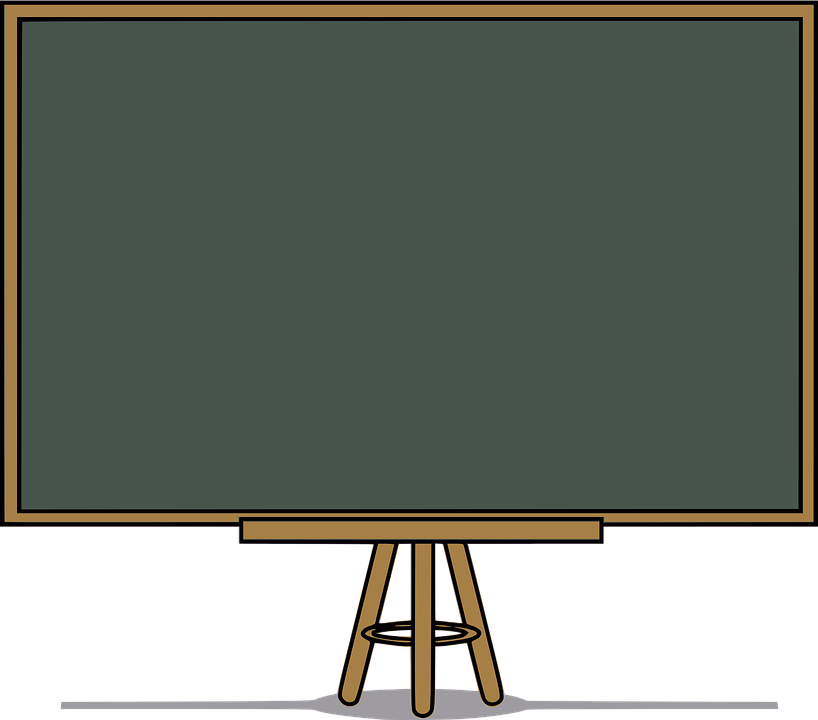 Thema:

Andere Ernährungen
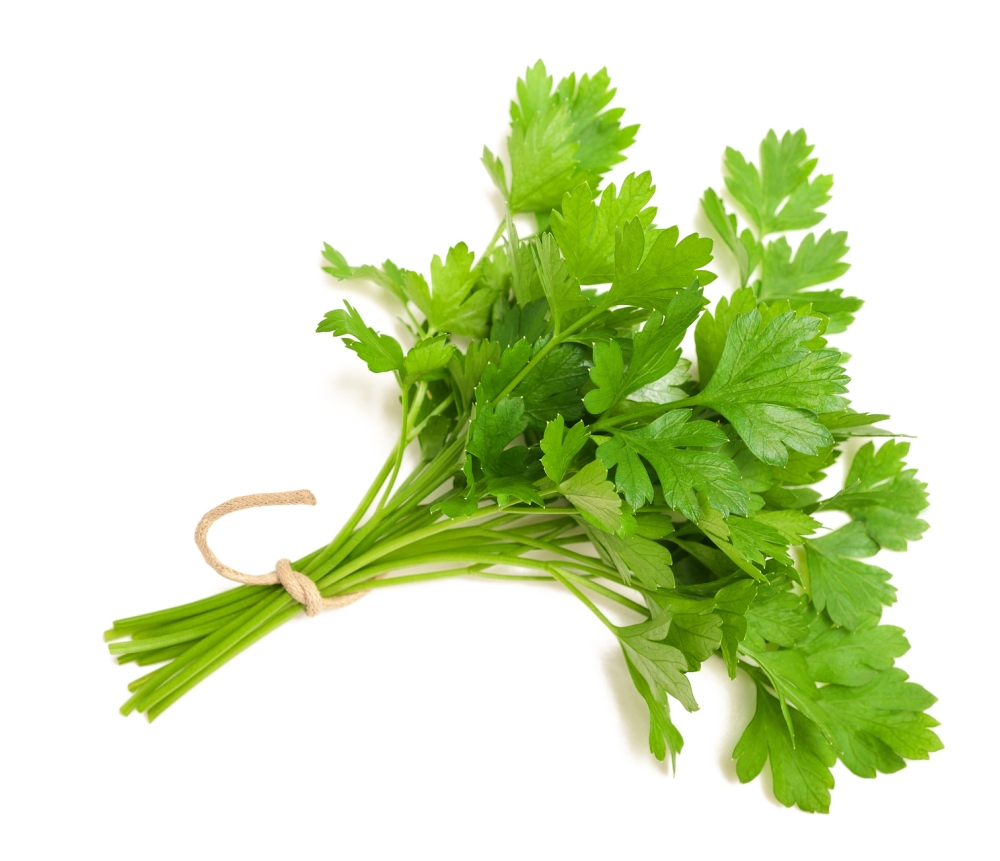 Ein Bund Petersilie
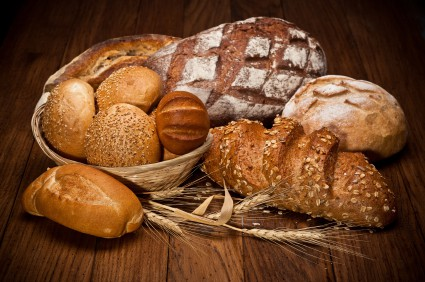 Das Brot
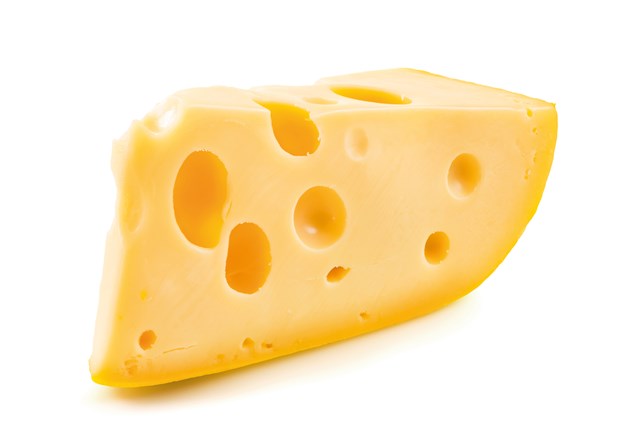 Der Käse
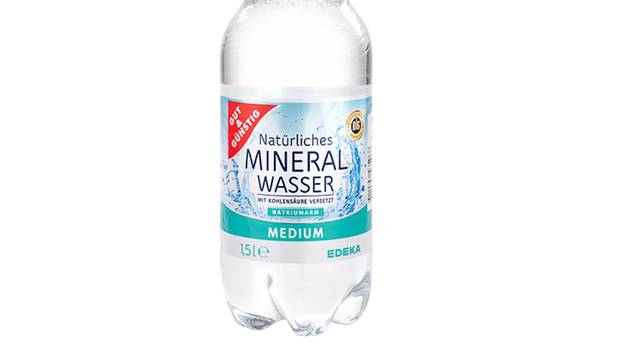 Eine Flasche Mineralwasser
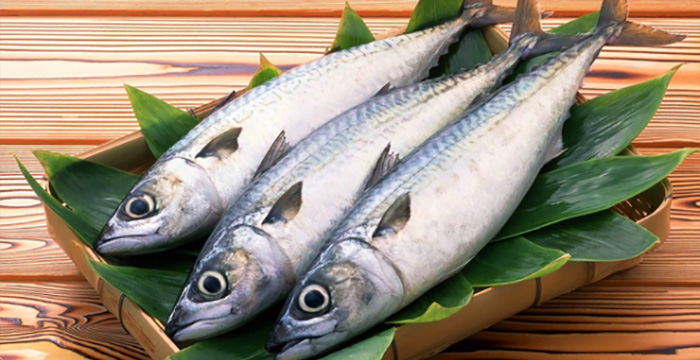 Der Fisch
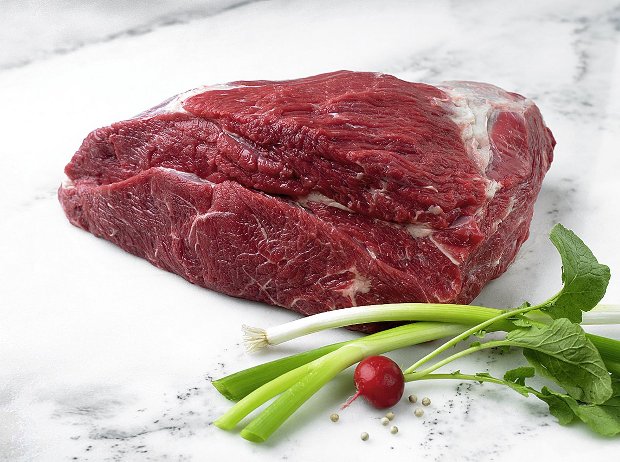 Das Fleisch
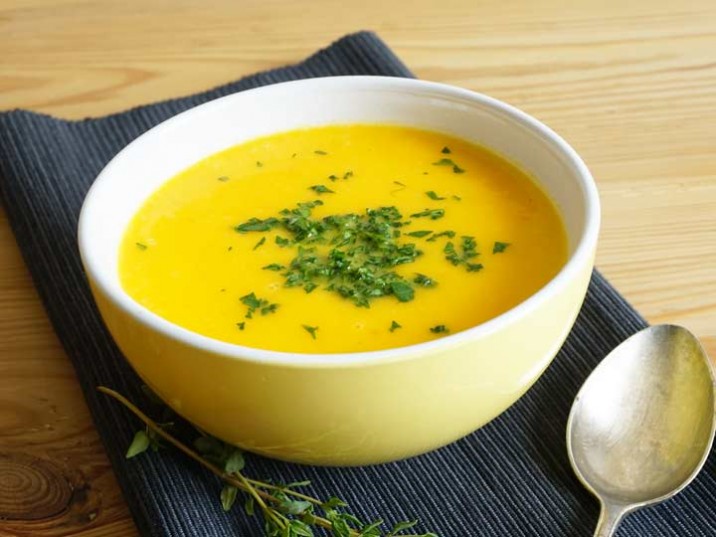 Die Suppe
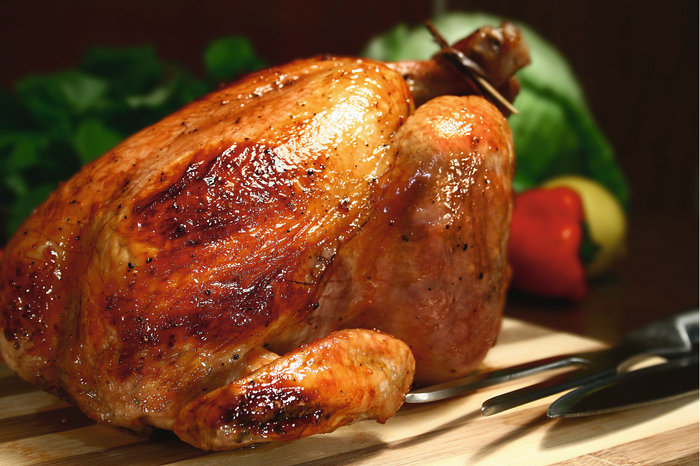 Das Hähnchen
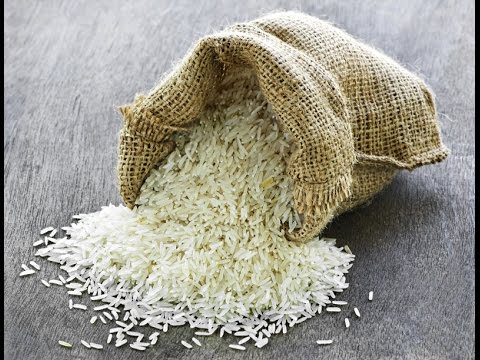 Der Reis
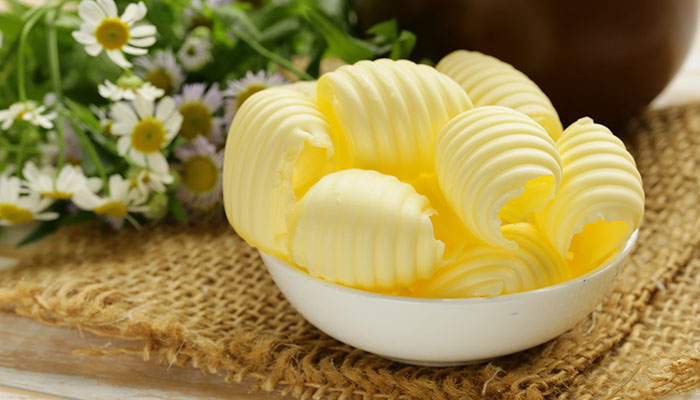 Die Butter
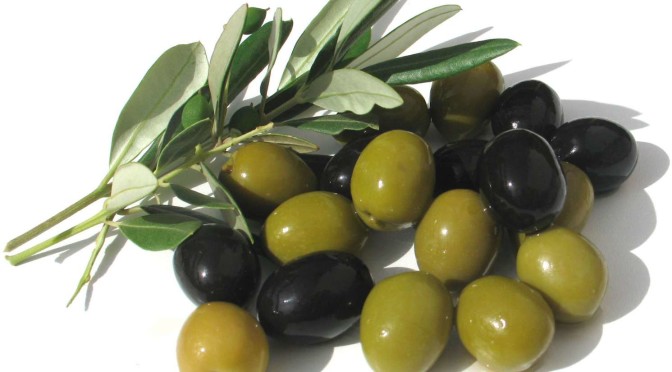 Die Olive
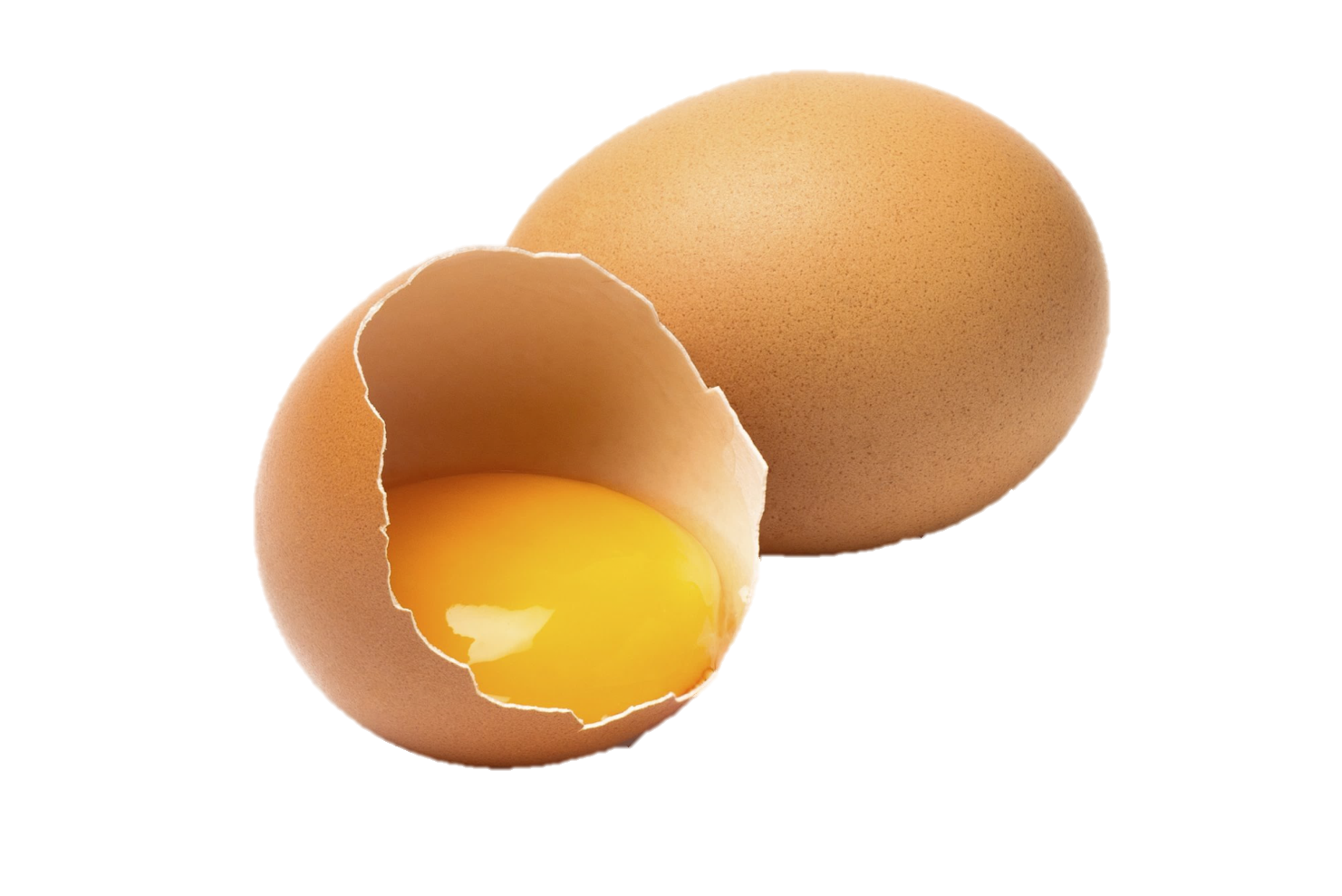 Das Ei
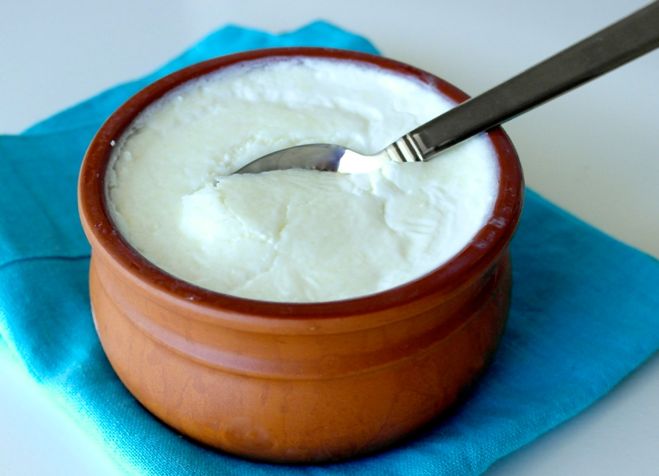 Der Joghurt
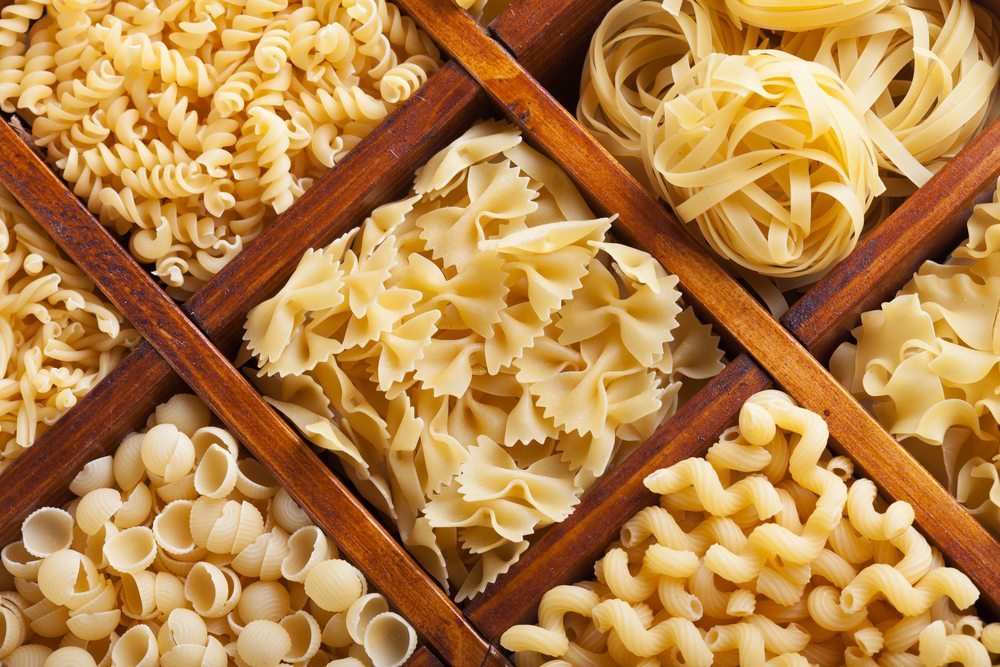 Die Nudel
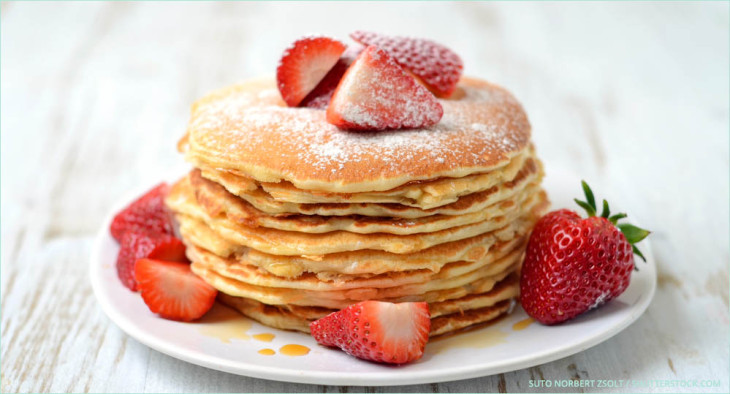 Die Pfannkuchen
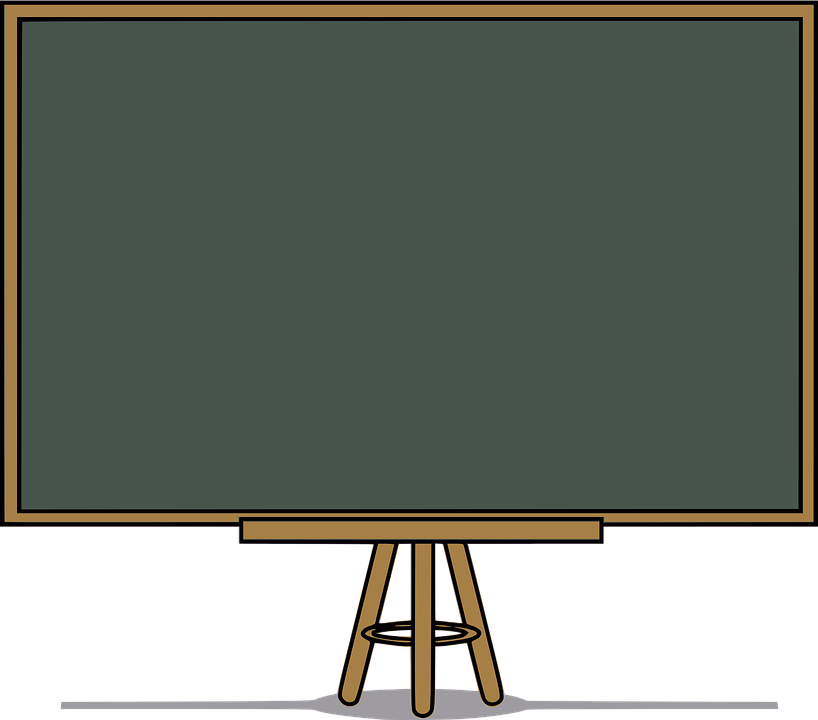 Thema:

Mengen angeben
mögen

ich		mag
du		magst
er		mag
sie		mag
es		mag
wir		mögen
ihr		mögt
sie		mögen
Sie		mögen
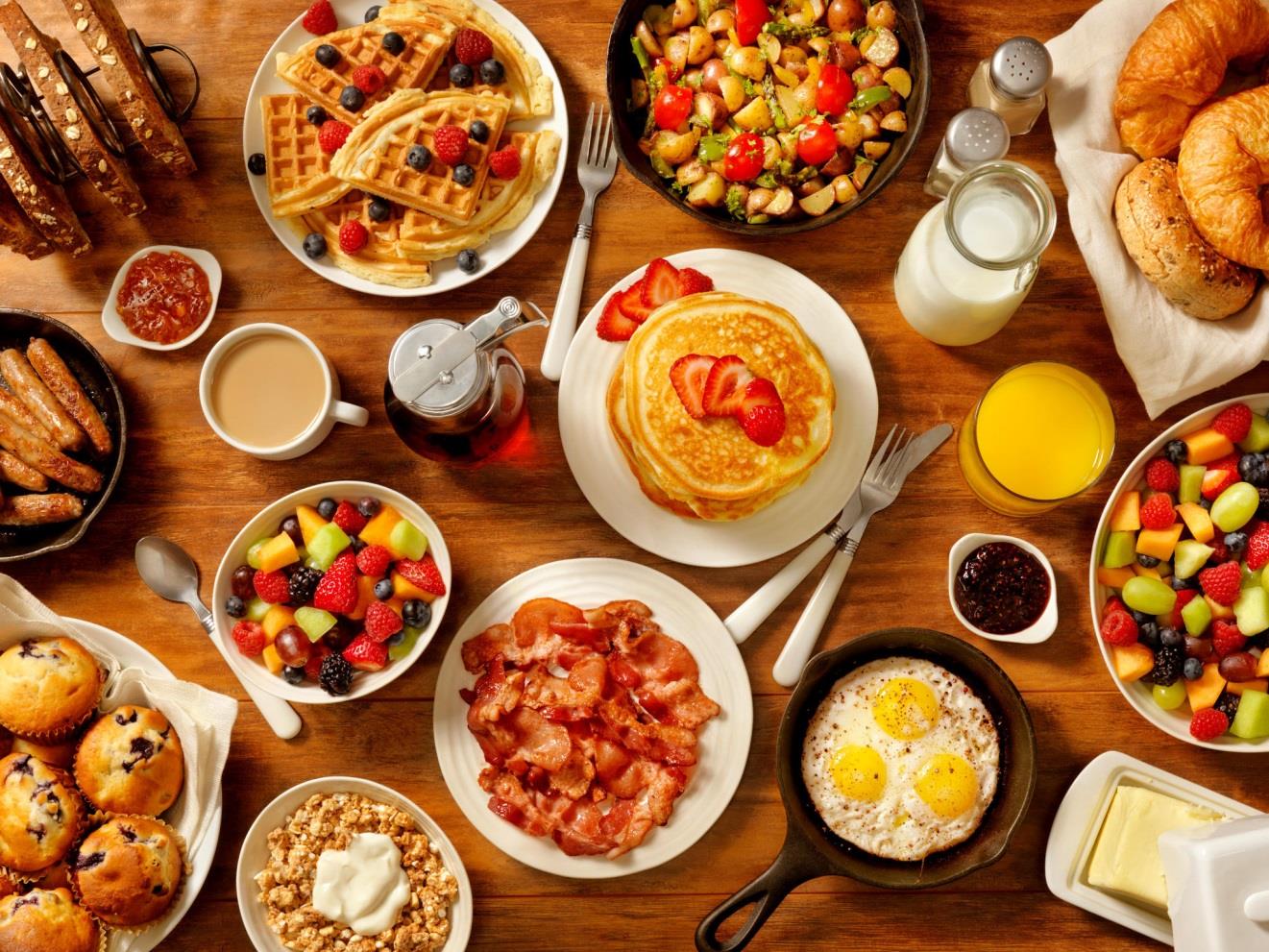 Das Frühstück
essen (yemek)
e
t
t
t
t
en
t
en
en
ich
du
er
sie
es
wir
ihr
sie
Sie
ess
iss
iss
iss
iss
ess
ess
ess
ess
Zitrone.
	Apfel.
	Erdbeere.
	Feige.
	Traube.
	Pizza.
	Ei.
	Suppe.
	Eis.
trinken (içmek)
e
t
t
t
t
en
t
en
en
ich
du
er
sie
es
wir
ihr
sie
Sie
trink
trink
trink
trink
trink
trink
trink
trink
trink
Limonade.
	Kola.
	Ayran.
	Apfelsaft.
	Wasser.
	Mineralwasser.
	Sprite.
	Orangenaft.
	Milchshake.